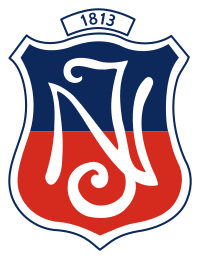 Instituto Nacional 
Física
4º P.Electivo– 2020
Marcel López Urbina
Rotación(es)
Marcel López Urbina
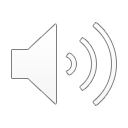 Prof.: Marcel López Urbina
1
Torque
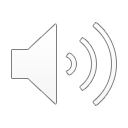 Para mostrar cuando una fuerza produce una rotación vamos a considerar el siguiente ejemplo: Una regla (uniforme y homogenea) con tres orificios apoyada en una superficie horizontal y lisa, sobre la cual se aplica una fuerza de tamaño F de dirección horizontal sobre cada uno de los orificios de forma sucesiva. Tal y como se muestra en la figura.
Prof.: Marcel López Urbina
2
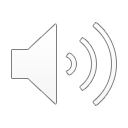 Prof.: Marcel López Urbina
3
Ejemplos y definiciones:
Centro de Masa: Es una coordenada espacial en donde consideraremos se ubica la masa total de todas las masas de un sistema de particulas o de un sistema continuo de masa para efectos de estudiar su movimiento.
Por lo tanto, como conlusión, cuando aplicamos una fuerza en el Centro de Masa los cuerpos no rotan solo trasladan o permenecen en equilibrio.
Prof.: Marcel López Urbina
4
Torque
Prof.: Marcel López Urbina
5
Carácteristicas del Vector Torque
E.G: Eje de Giro
Prof.: Marcel López Urbina
6